5
O‘zbek tili
sinf
Mavzu: 
Shahar bo‘ylab sayohat.
(Chiqish kelishigi)
MUSTAQIL BAJARISH UCHUN TOPSHIRIQLAR
1. Mustaqil ish. Namunadan foydalanib, rasmda berilgan jihozlarni tasvirlab bering. (115-bet)
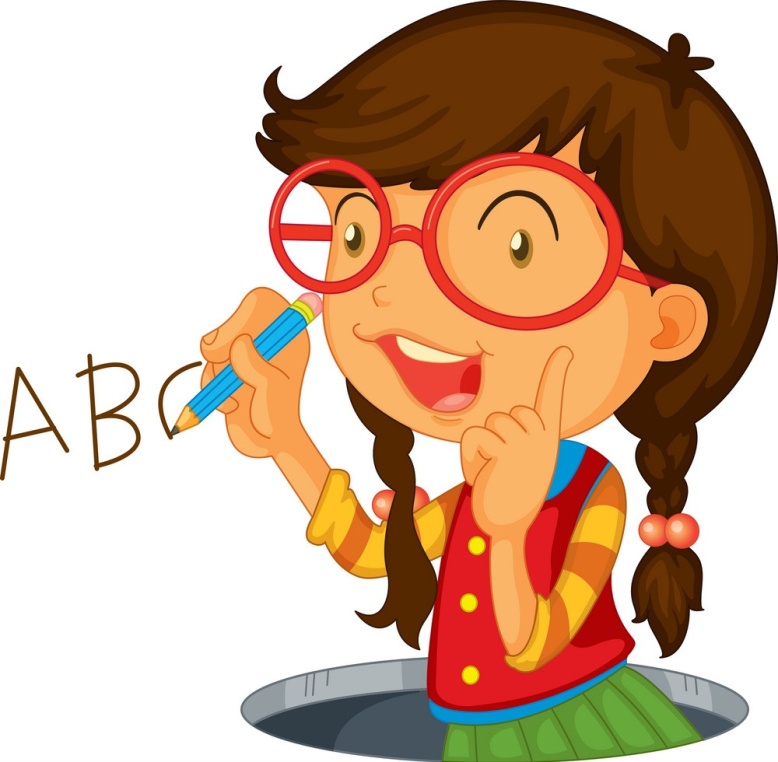 2. “Mehnatning tagi rohat” matnidagi lug‘atda berilgan so‘zlar ishtirokida 
4-5 ta gap tuzing. (115-bet)
Topshiriqlarni tekshiramiz
1. Bizning maqsadimiz ilm va hunar egallash.
2. Biz bugungi farovon hayotimiz uchun o‘z hissamizni qo‘shmog‘imiz lozim.
3. Ba’zi fanlar sizga zerikarli tuyulsa-da, ular sizga foydali ekanligini his qiling.
4. Maktabdagi tengdoshlaringizni birdek hurmat qiling.
5. Iloji boricha faqat yaxshi va a’lo baholarga o‘qing.
1-topshiriq
Suhbatni o‘qing va davom ettiring.
Komil, bu buxorolik dugonam Aziza. U Toshkentni tomosha qilmoqchi ekan.
Juda yaxshi, Dono. Birgalikda shahrimiz bo‘ylab sayohat qilamiz.
Mening rejam shunday: avval Mustaqillik maydoniga boramiz.
Yaxshi qani ketdik. 
Aziza, bu ko‘rkam maskan Mustaqillik maydoni deb ataladi. 
- U poytaxtimizning markazida joylashgan. Bu yerda hashamatli binolar, haykallar ko‘p. Man bu …
Shahar bo‘ylab sayohat
2-topshiriq. O‘qing. Berilgan savollar asosida uning mazmunini qayta hikoya qiling.
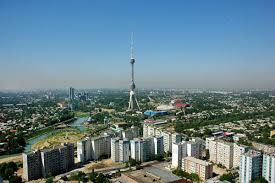 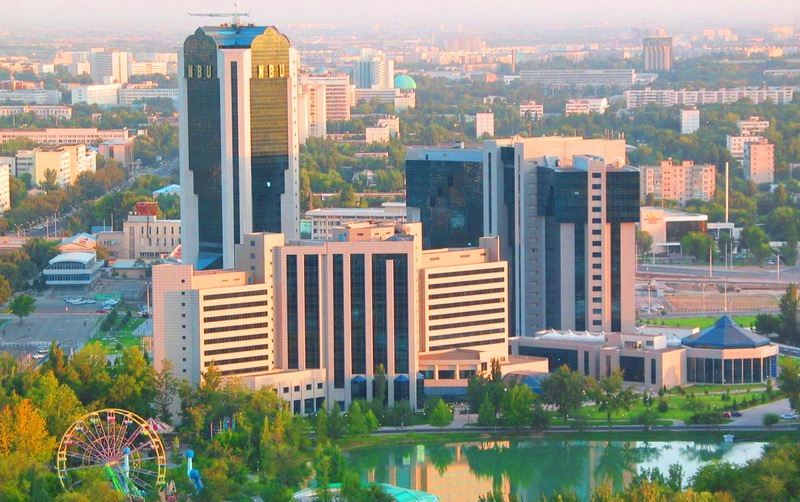 O‘qituvchimiz bizni Toshkentga sayohatga olib bordilar. Vatanimiz poytaxti katta va go‘zal shahar ekan.
Mustaqillik  maydoni
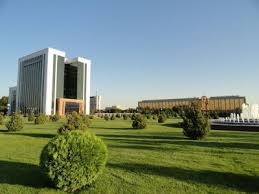 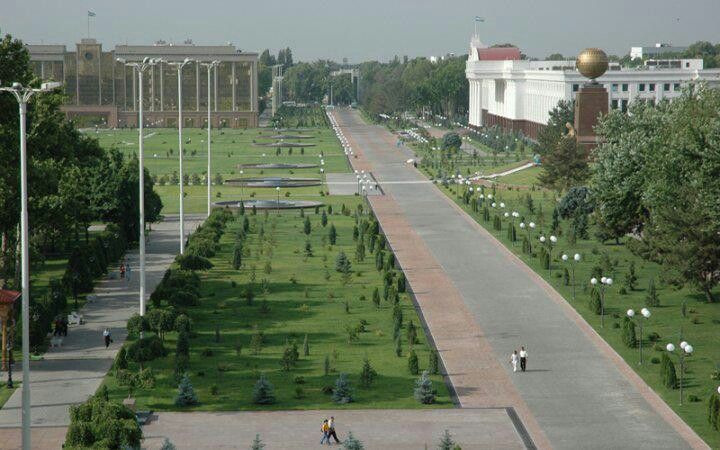 Sayohatimiz Mustaqillik maydonidan boshlanadi.
Ezgulik arkasi
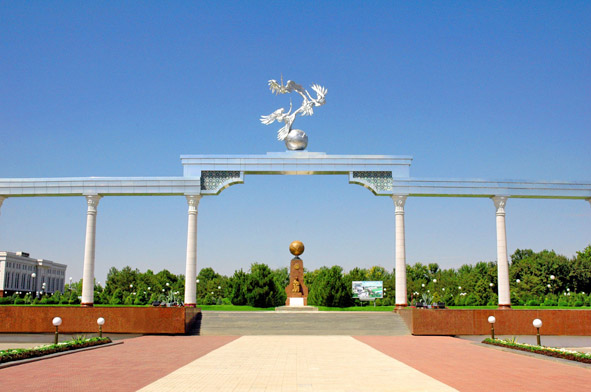 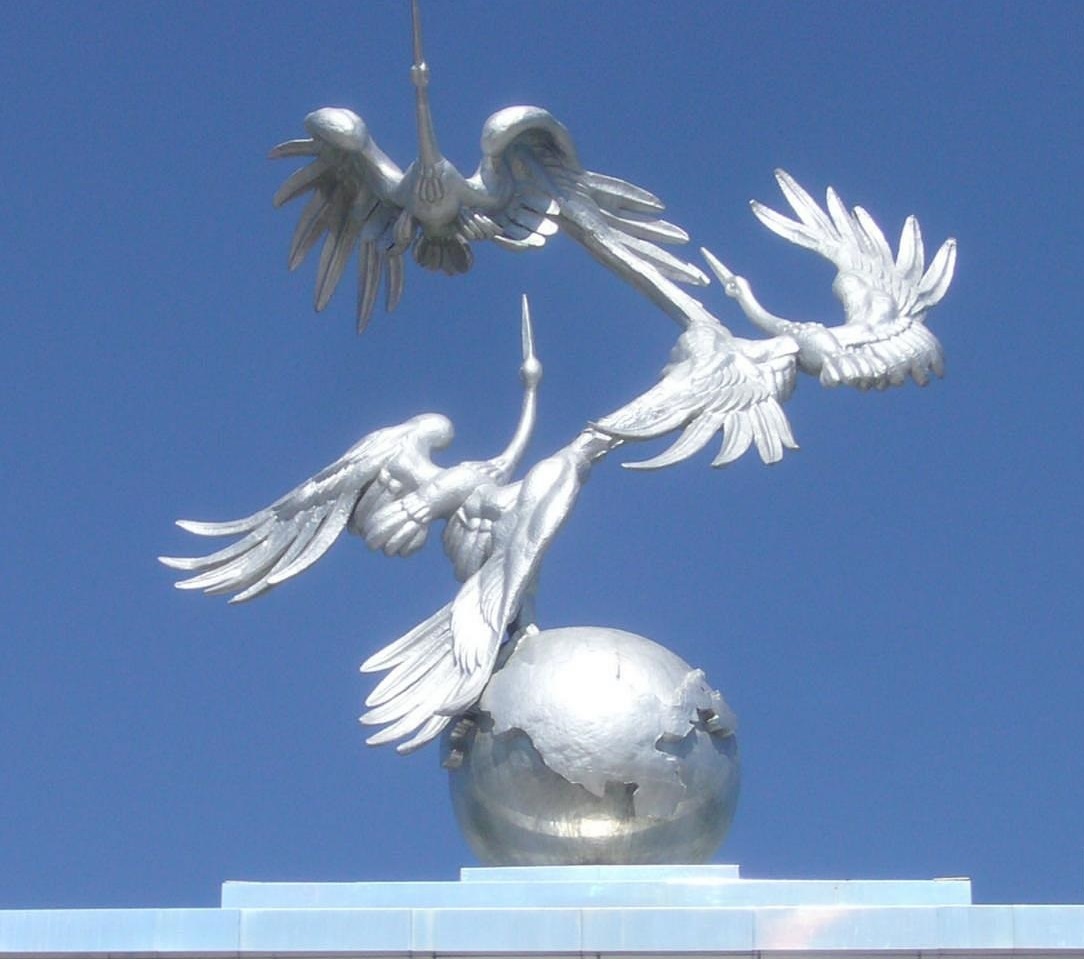 Keng va ko‘rkam bu maydonda “Ezgulik arkasi” joylashgan.
Ozodlik timsollari
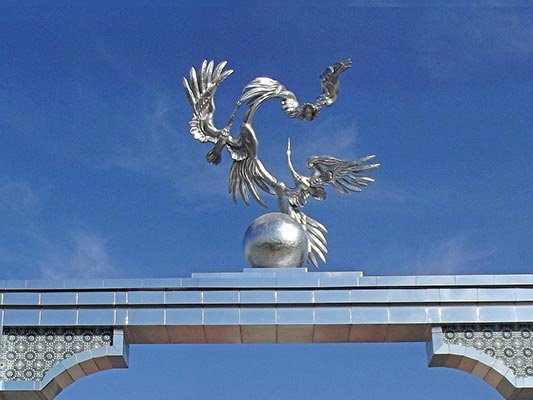 Turnalar - tobora kuchga to‘lib rivojlanib borayotgan O‘zbekistonimiz timsoli.
       Bir oyoqda turgan laylaklar tinchlik-osoyishtalik, yurtimizdagi qut-baraka ramzidir.
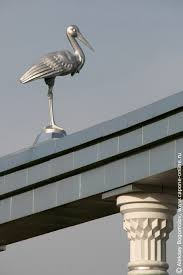 “Baxtiyor ona” haykali
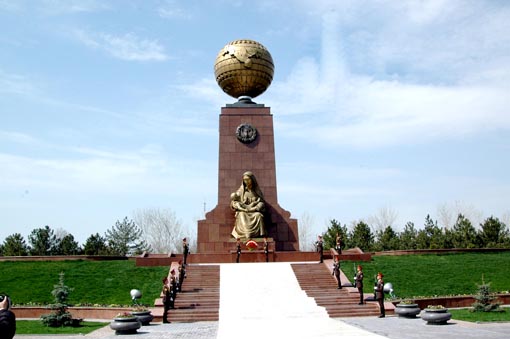 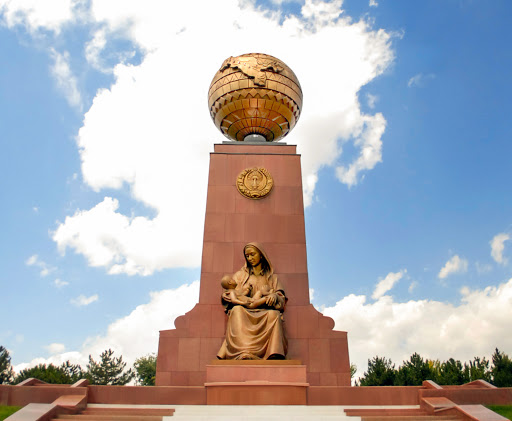 Mustaqillik maydonida “Baxtiyor ona”haykalini ham ko‘rdik.
Amir Temur xiyoboni
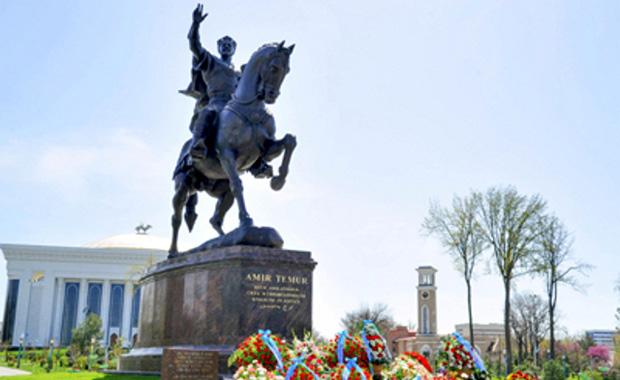 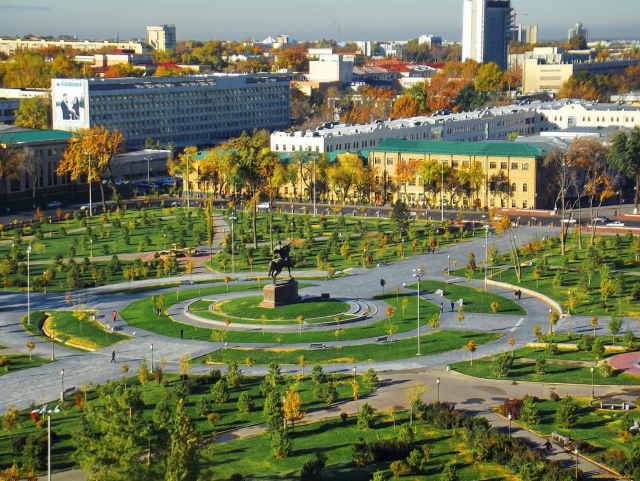 Bu yerdan Amir Temur xiyoboni tomon sayr qildik. Buyuk 
sarkarda bobomizga o‘rnatilgan haykal oldida rasmga tushdik.
Shahar bo‘ylab sayohat
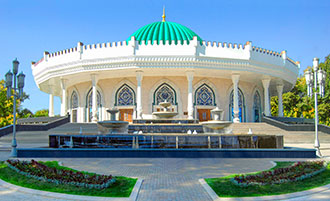 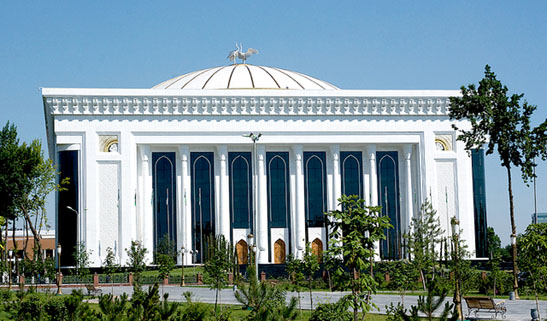 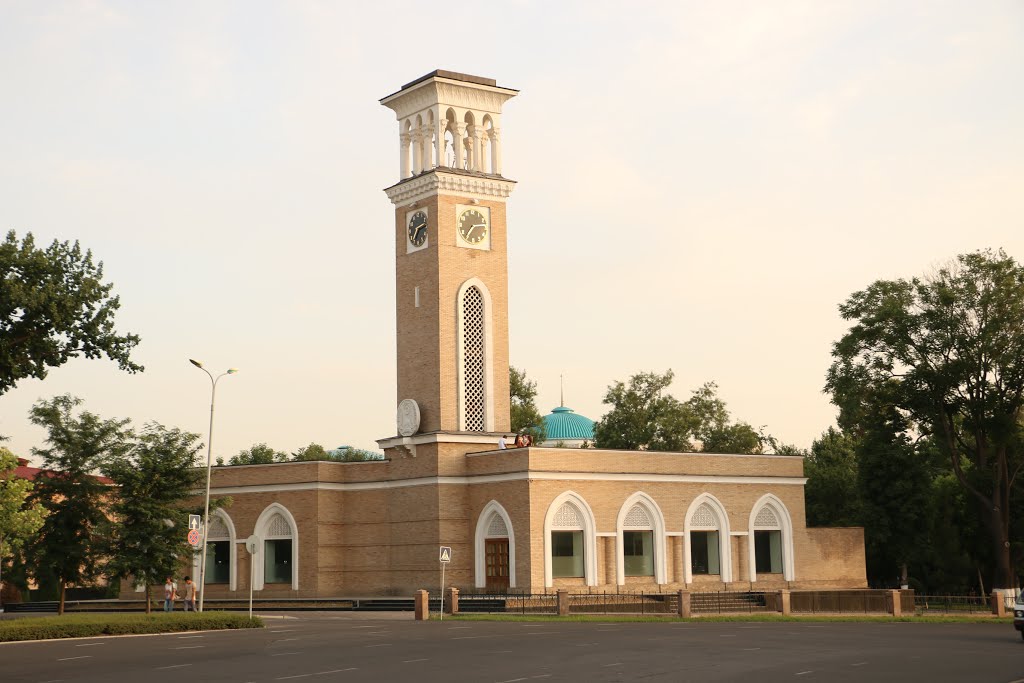 Temuriylar tarixi 
davlat muzeyi
“O‘zbekiston” xalqaro 
anjumanlar saroyi va
Toshkent kurantlarini 
tomosha qildik.
Toshkent metrosi
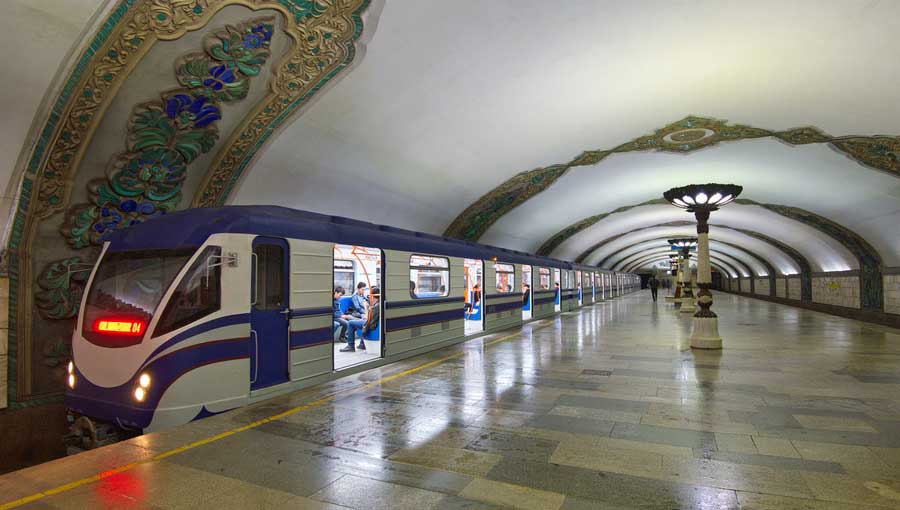 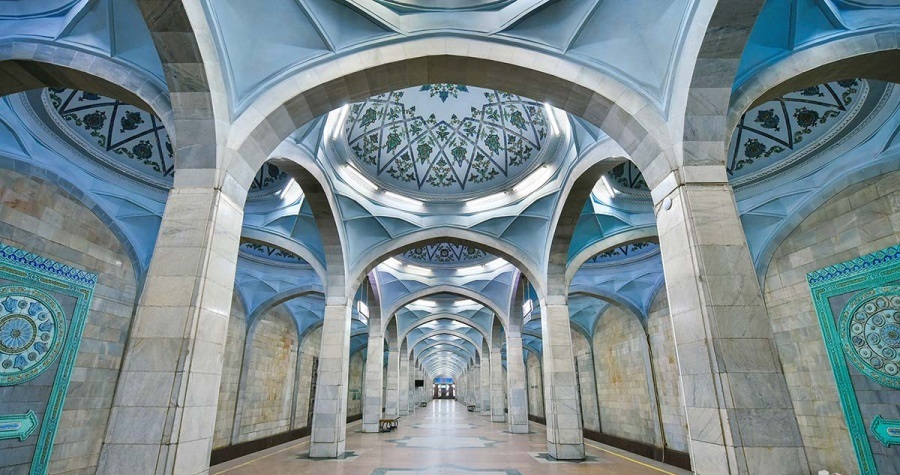 Keyin metroga tushdik. Metro bekatlarining go‘zal naqshlari 
bizni hayratda qoldirdi.
O‘zbekiston milliy bog‘i
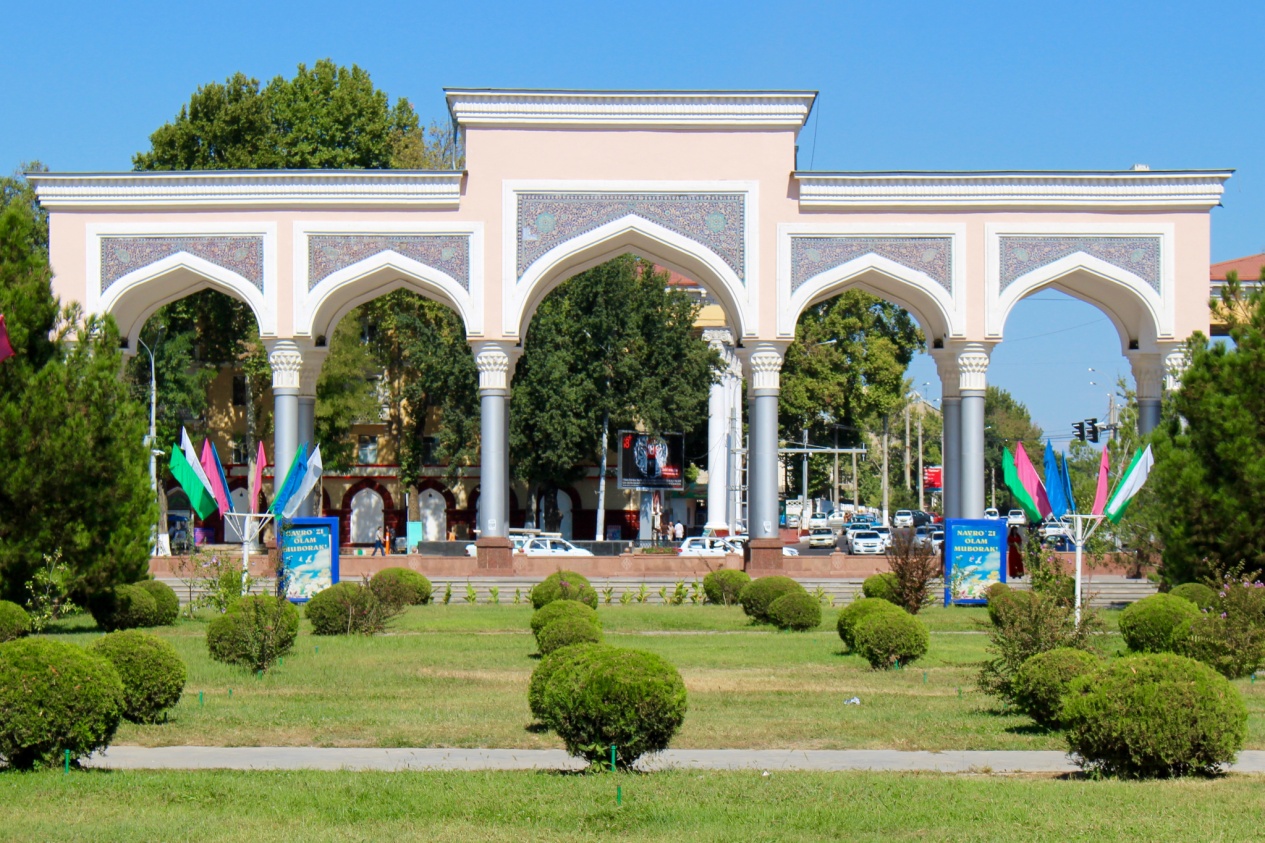 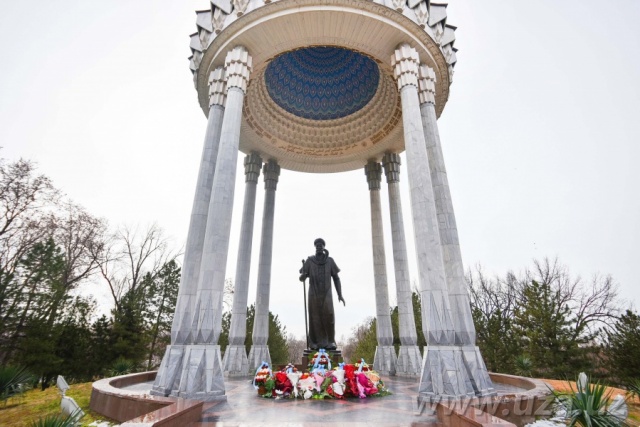 So‘ngra O‘zbekiston milliy bog‘ini tomosha qildik. Bu yerda 
ulug‘ bobomiz Alisher Navoiy haykali poyiga gullar qo‘ydik.
Adiblar xiyoboni
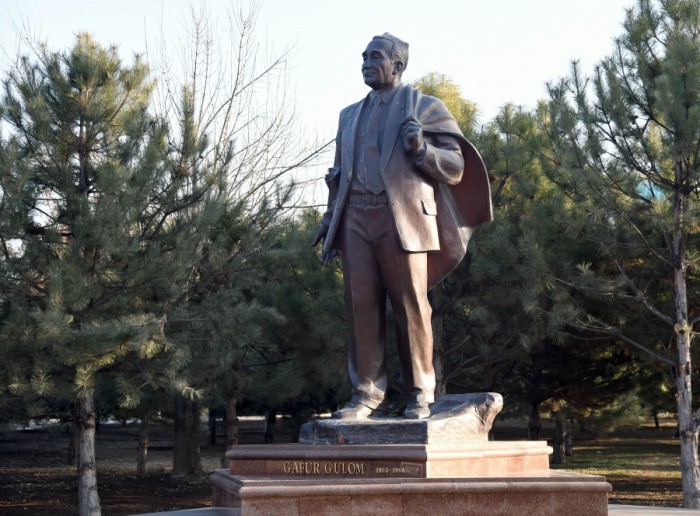 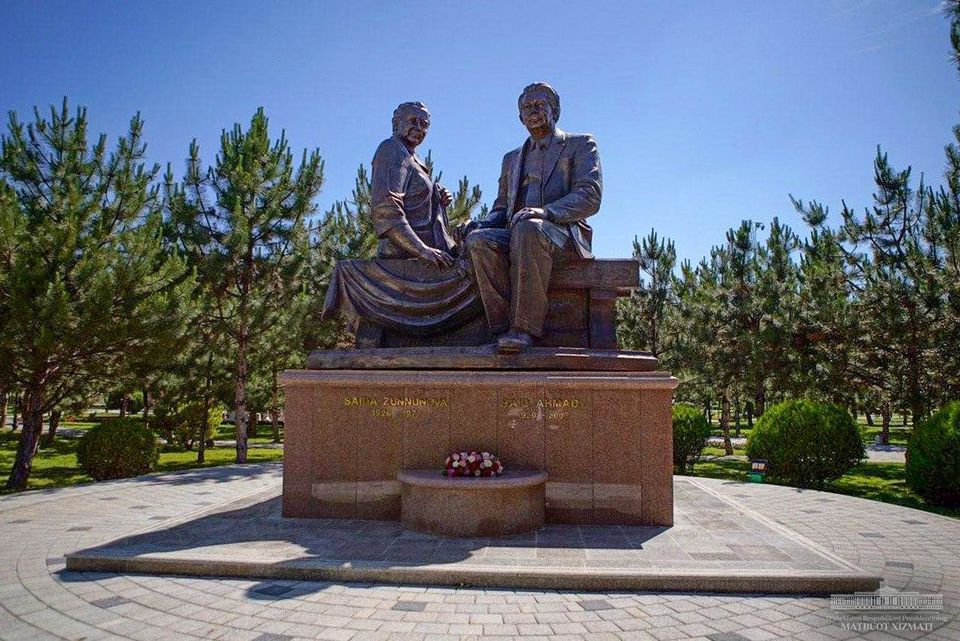 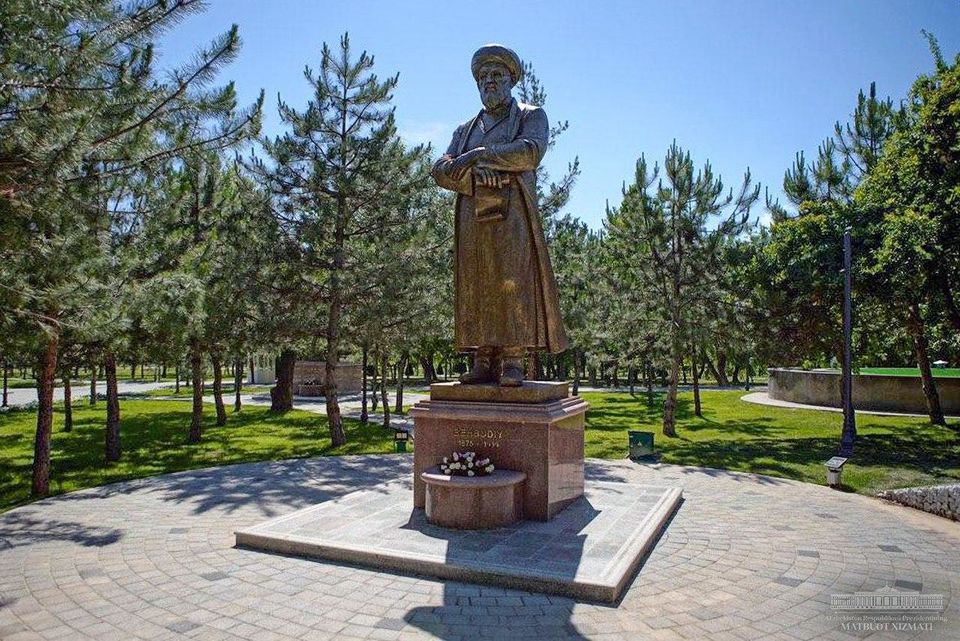 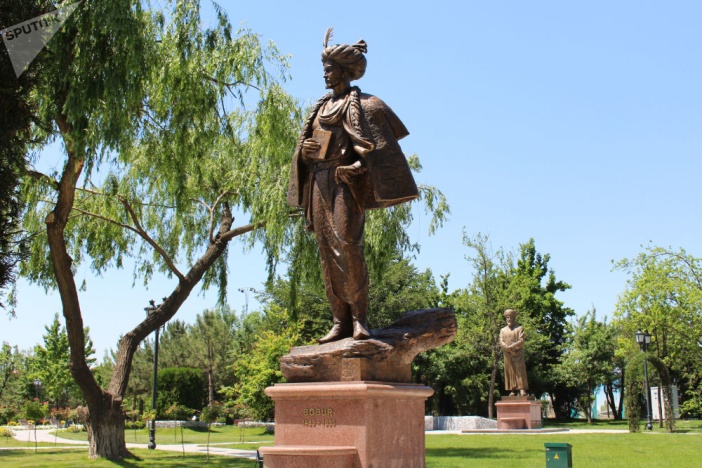 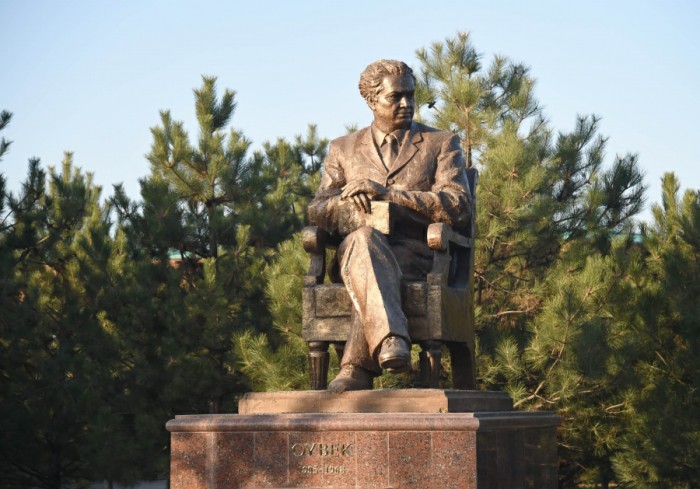 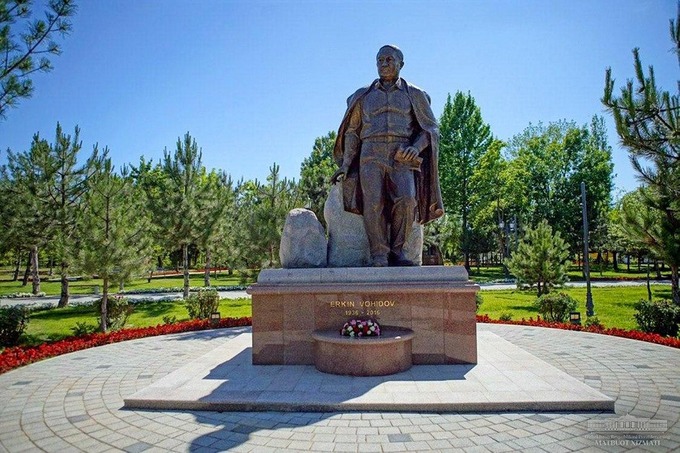 Adiblar xiyobonidagi shoir va yozuvchilarning qiyofalari aks 
etgan haykallarni tomosha qildik, ularni yodga oldik.
Shahar bo‘ylab sayohat
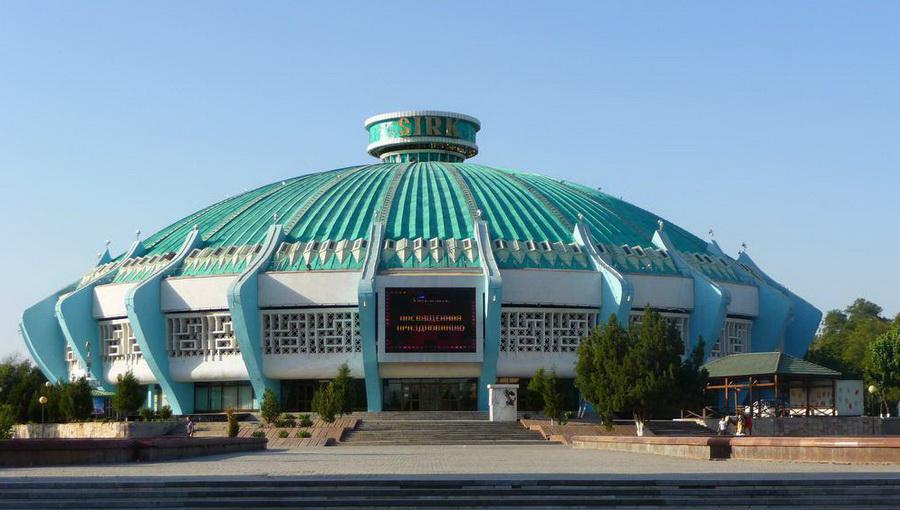 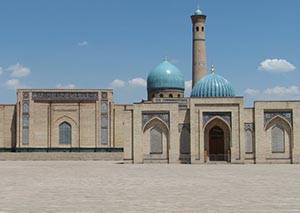 Poytaxtimizning shahar 
qismidagi Sirk binosi,
Hazrati Imom 
masjidi hamda
Baroqxon va Ko‘kaldosh madrasasi
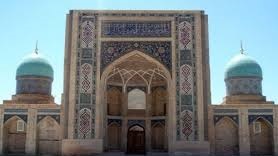 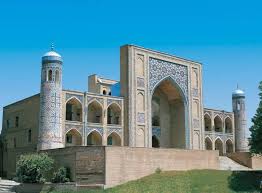 Baroqxon va Ko‘kaldosh madrasasi bizda katta taassurot qoldirdi.
Toshkent zamonaviy shahar
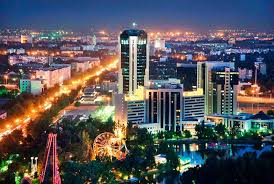 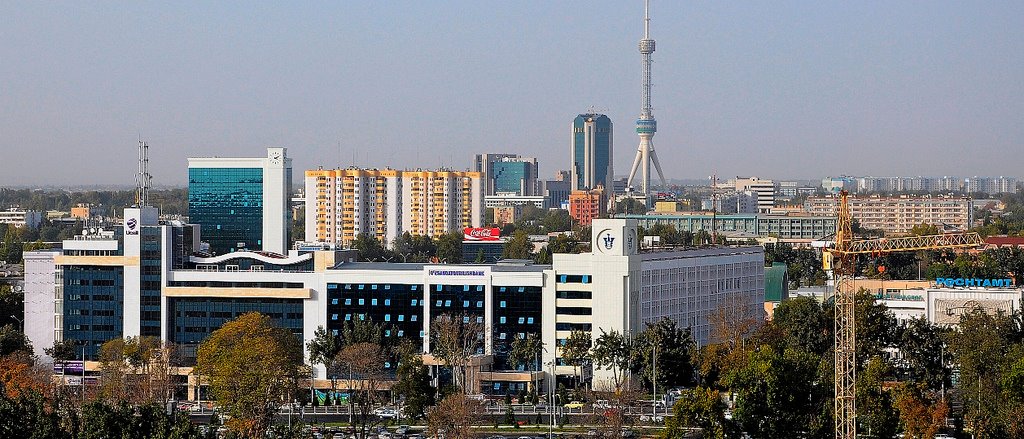 Ha, Toshkent juda go‘zal va zamonaviy shahar. Biz poytaxtimiz bilan 
faxrlanamiz. Sayohatdan katta taassurot bilan qaytdik.
“XOTIRA  MASHQI”
poytaxt – столица 
ko‘rkam – красивый, прелестный
faxrlanmoq – гордиться
hayratda qolmoq – удивляться, 
                                      изумляться
zamonaviy – современный
taassurot – впечатление
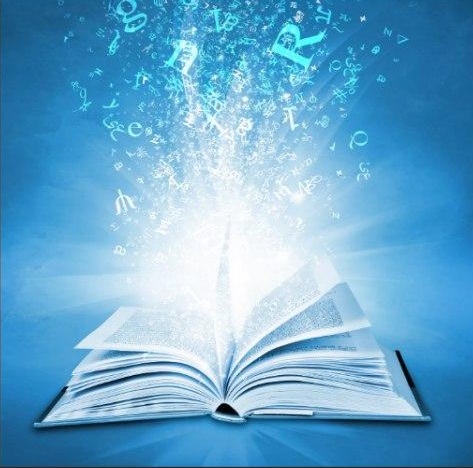 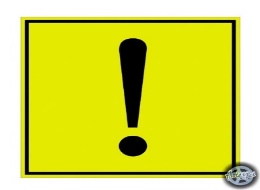 Bilib oling
Chiqish kelishigi kimdan? nimadan? qayerdan?
so‘roqlaridan biriga javob bo‘lib, -dan qo‘shimchasini qo‘shish orqali hosil bo‘ladi. Bu kelishikdagi so‘zlar, asosan, fe’l bilan bog‘lanadi.
Masalan: Maktabdan keldi. Ukamdan oldim.
2-mashq
Nuqtalar o‘rniga tegishli kelishik qo‘shimchalarini qo‘yib gaplarni ko‘chiring.
1. Ozoda bilan Anvar Tabiat muzeyi… (-da, -dan, -ga)
 bordilar.
2. Tarixiy obidalar… (-dan, -ga, -ni) ko‘rdik.
3. Qiz bolalar… (-ning, -ni, -da) o‘g‘il bolalar hurmat qilishi kerak. 
4. Avtobus to‘xtagach, biz bekat… (-dan, -da, -ni) tushdik.
5. Mehmonlar kelishdi va shahrimiz… (-ning, -ni, da) tomosha 
 qilishdi.
2-mashq
1. Ozoda bilan Anvar Tabiat muzeyiga bordilar.
2. Tarixiy obidalarni ko‘rdik.
3. Qiz bolalarni o‘g‘il bolalar hurmat qilishi kerak. 
4. Avtobus to‘xtagach, biz bekatdan tushdik.
5. Mehmonlar kelishdi va shahrimizni tomosha
    qilishdi.
3-mashq
Ustunlarda berilgan so‘zlardan bir-biriga mosini tanlab, chiqish kelishigi qo‘shimchasi yordamida bir-biriga bog‘lang.
dan
Shahar
Mehmon
Ko‘cha
Do‘stim
Bog‘
so‘radik.
o‘tdik.
xabar oldik.
keldik.
chiqdik.
3-mashq
Shahardan chiqdik.
Mehmondan so‘radik.
Ko‘chadan o‘tdik.
Do‘stimdan xabar oldik.
Bog‘dan keldik.
MUSTAQIL BAJARISH UCHUN TOPSHIRIQLAR
1. Mustaqil ish. O‘z sayohatlaringiz haqida oilangiz bilan suhbatlashing. (118-bet)
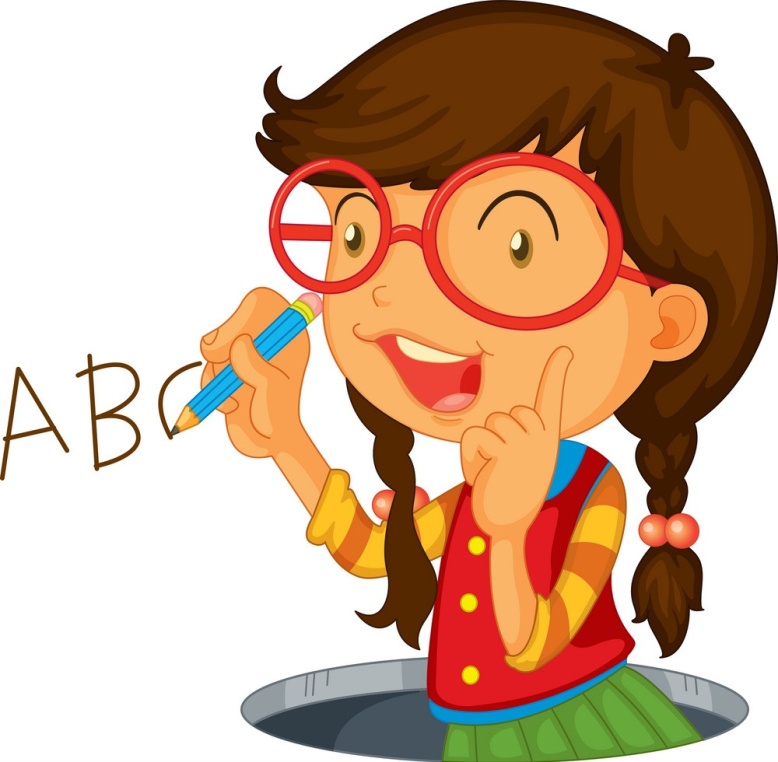 2. O‘z shahringiz haqida kichik matn tuzing. (118-bet)